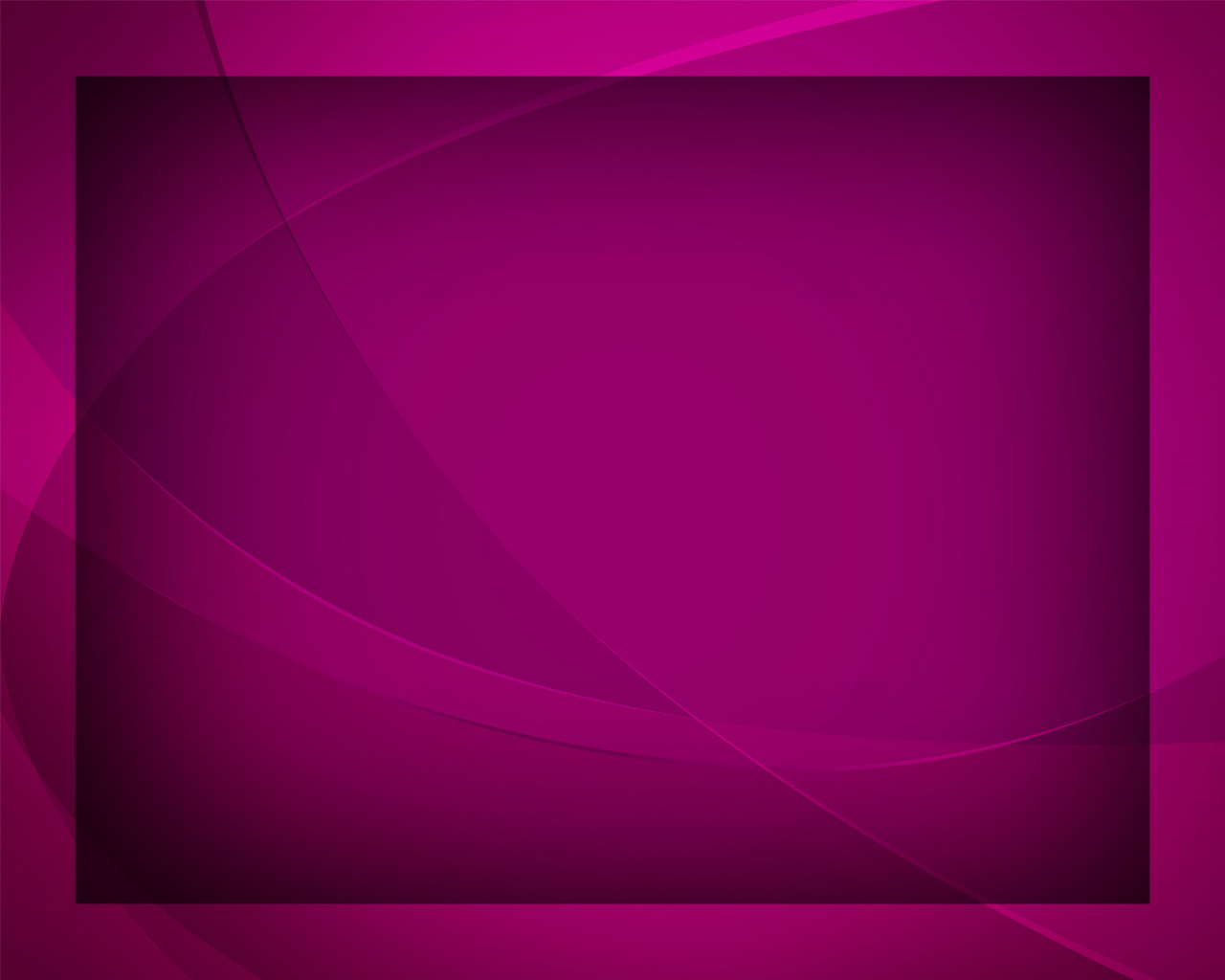 Ты знаешь путь
Гимны надежды №139
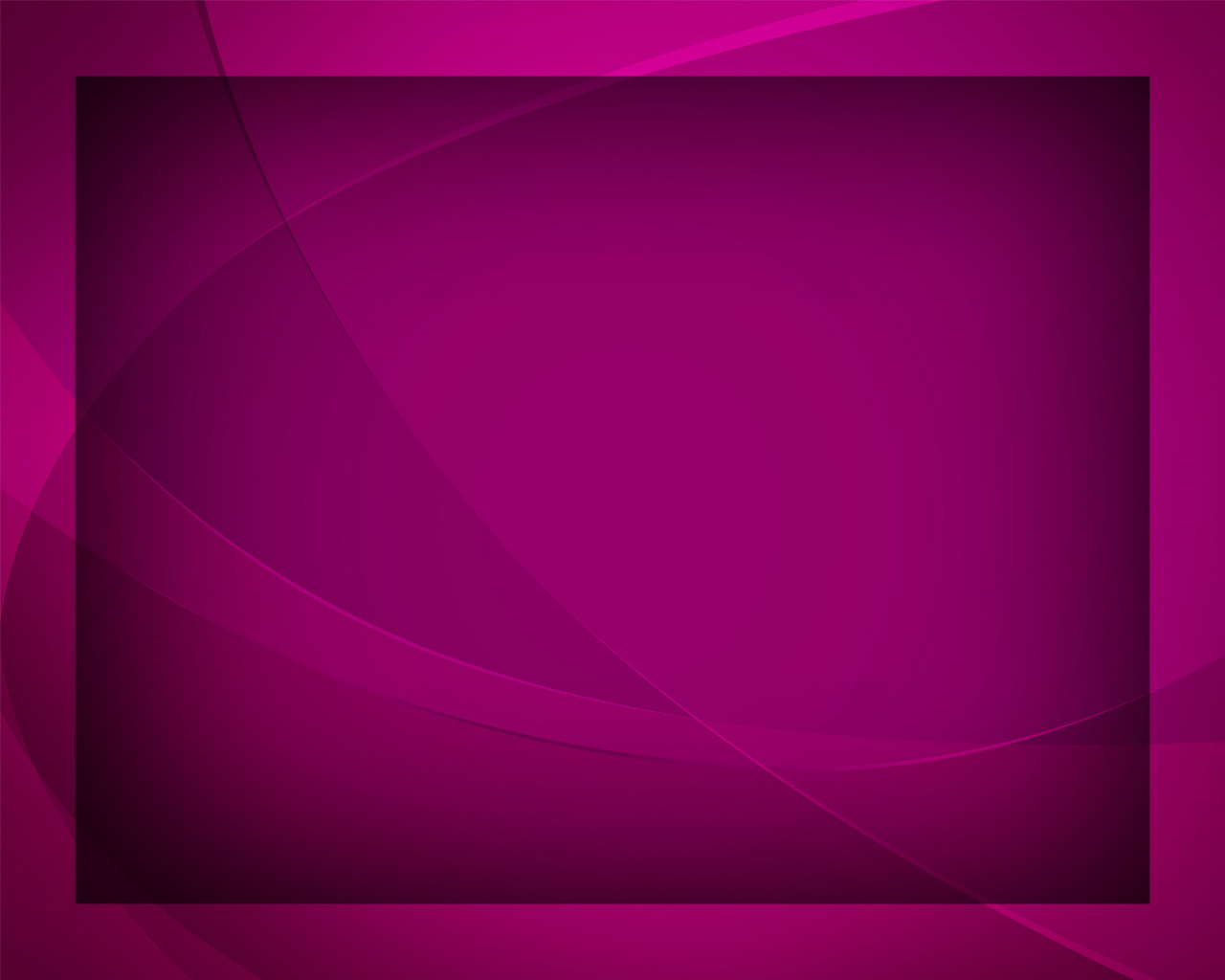 Ты знаешь путь, хоть я его не знаю, 
Сознанье это 
мне даёт покой.
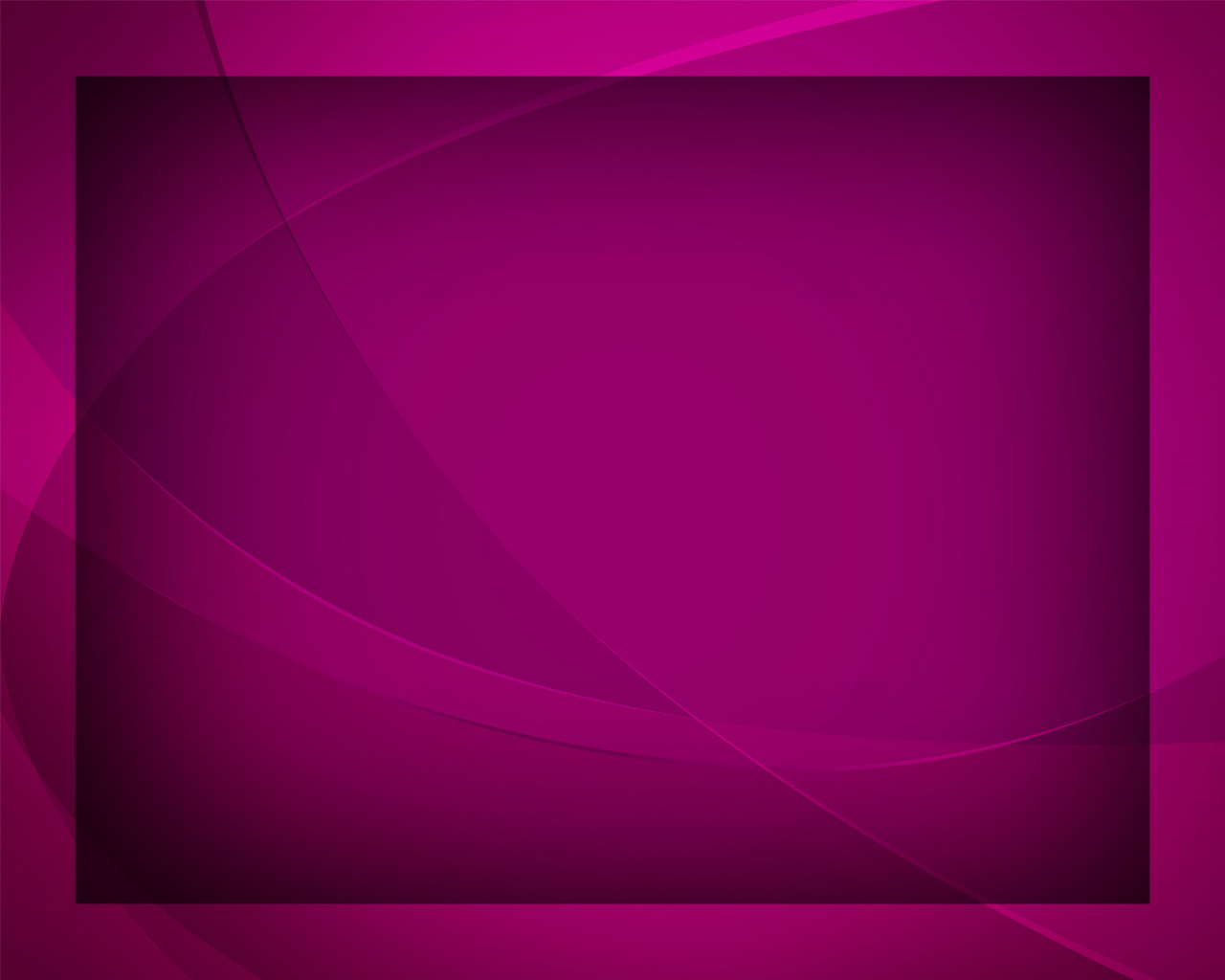 К чему 
тревожиться мне 
и страшиться 
И день, и ночь, всегда 
томясь душой?
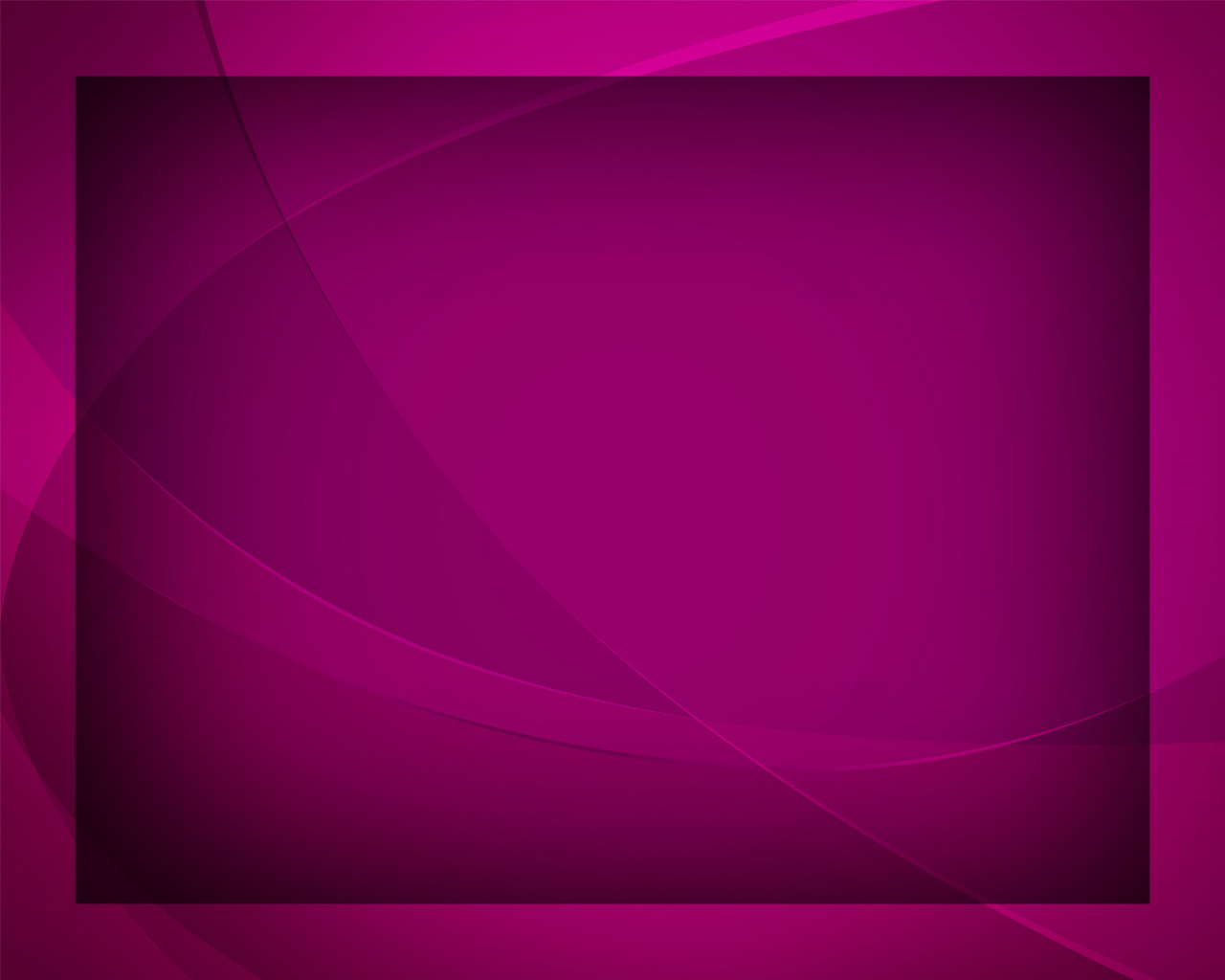 К чему 
тревожиться мне 
и страшиться 
И день, и ночь, всегда 
томясь душой?
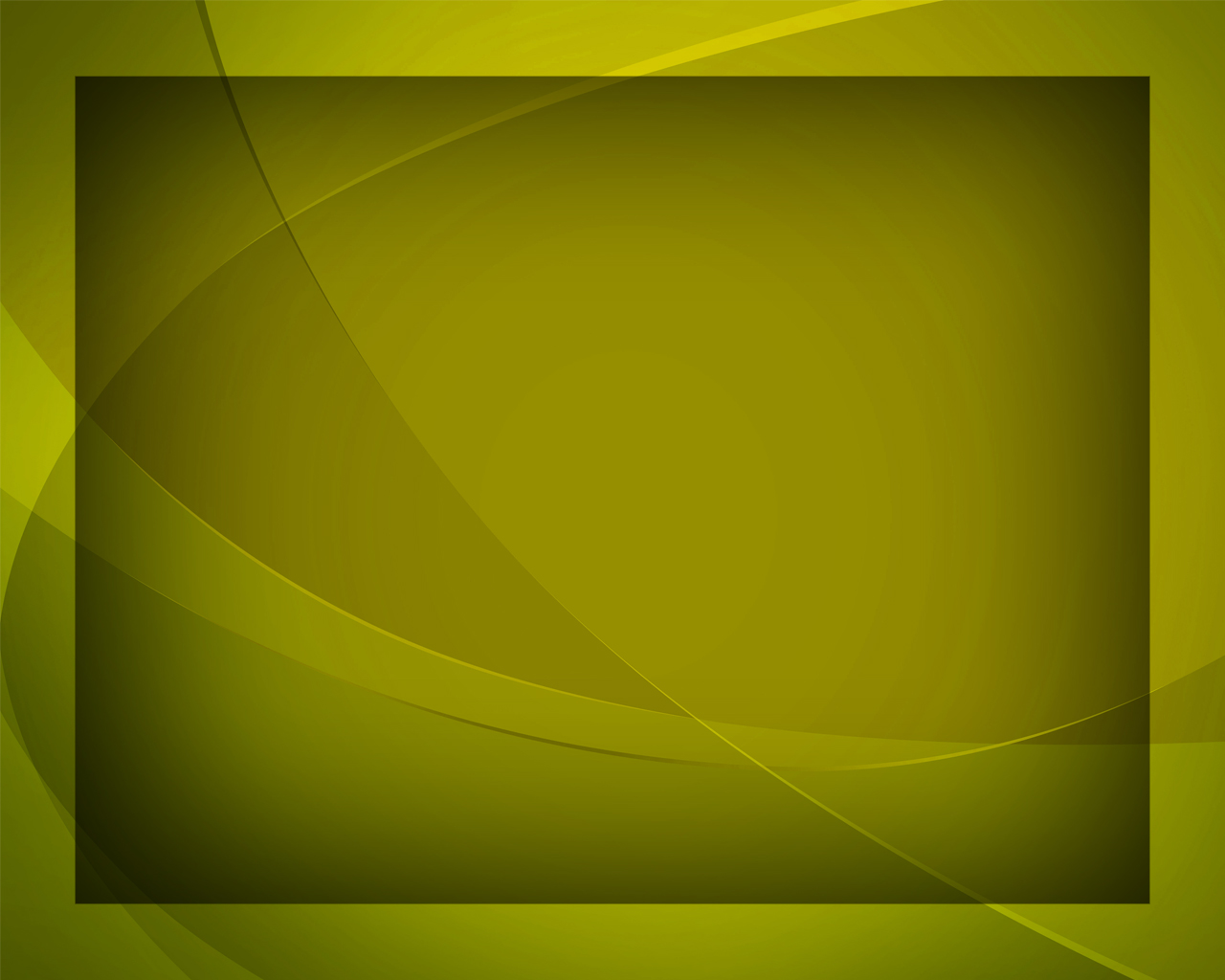 Ты знаешь путь, 
Ты также 
знаешь время, 
Твой план давно 
уж для меня готов.
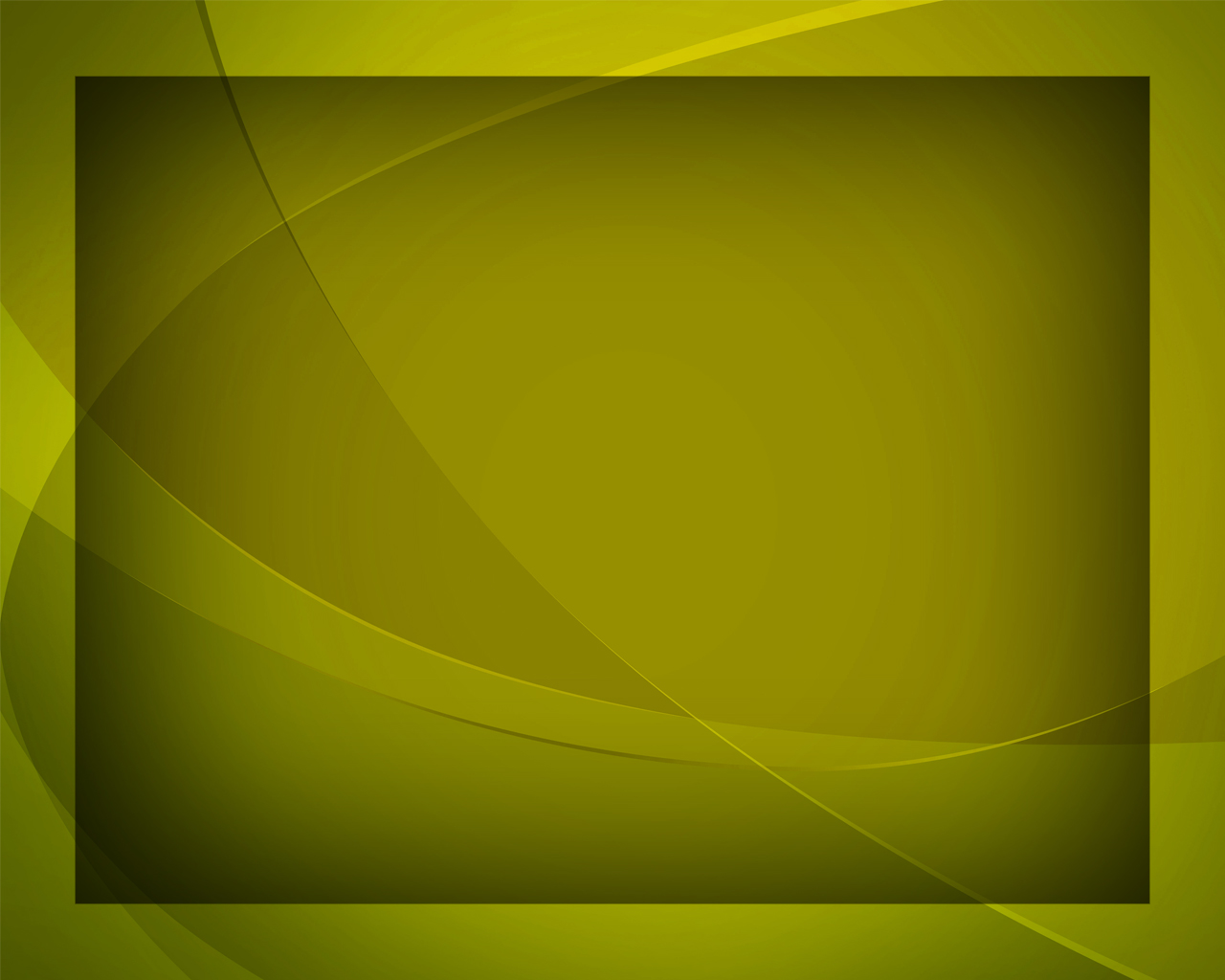 И славлю я Тебя, Господь, сердечно 
За милость, 
и заботу, и любовь.
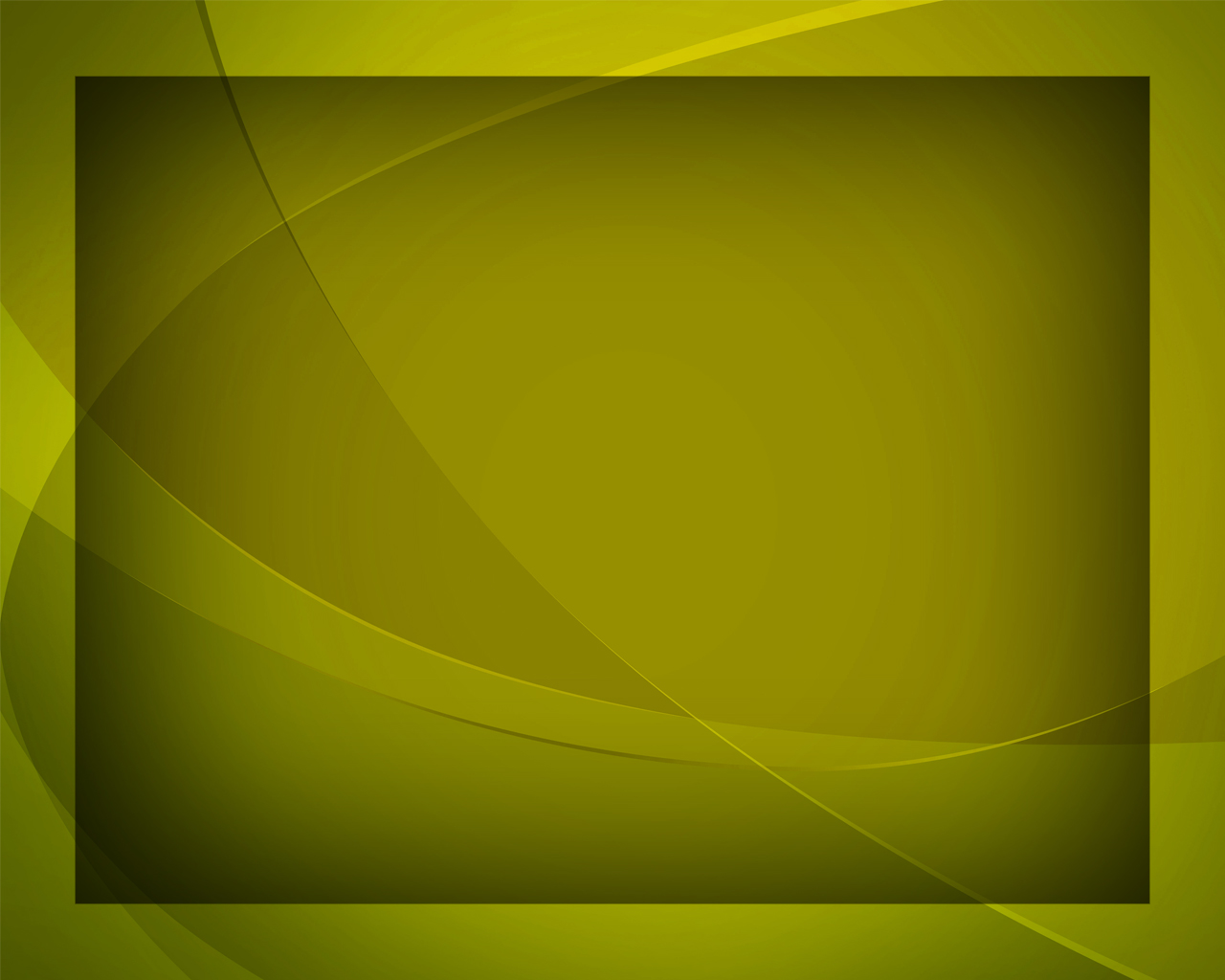 И славлю я Тебя, Господь, сердечно 
За милость, 
и заботу, и любовь.
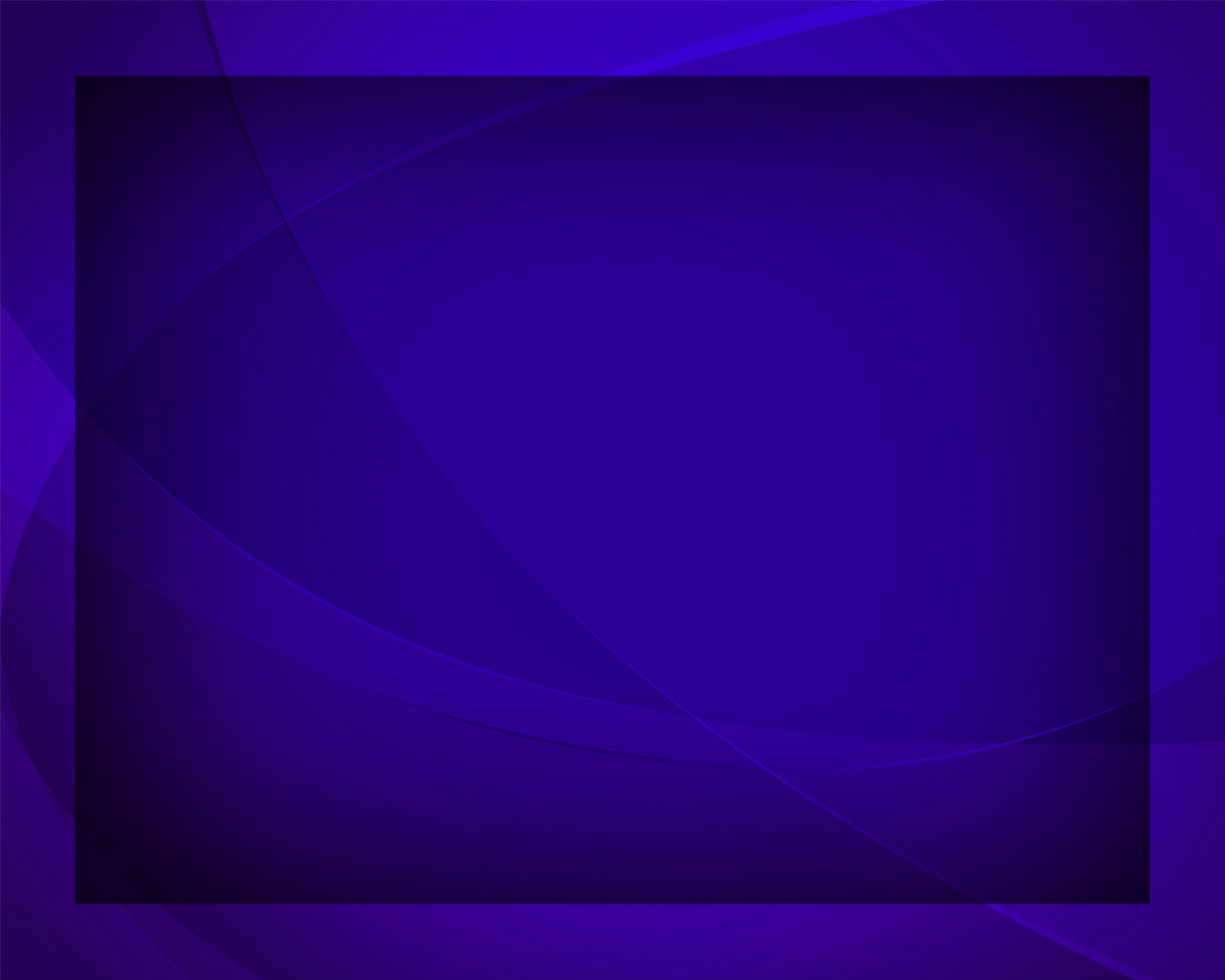 Ты знаешь всё - откуда ветры дуют, 
И бурю жизни усмиряешь Ты.
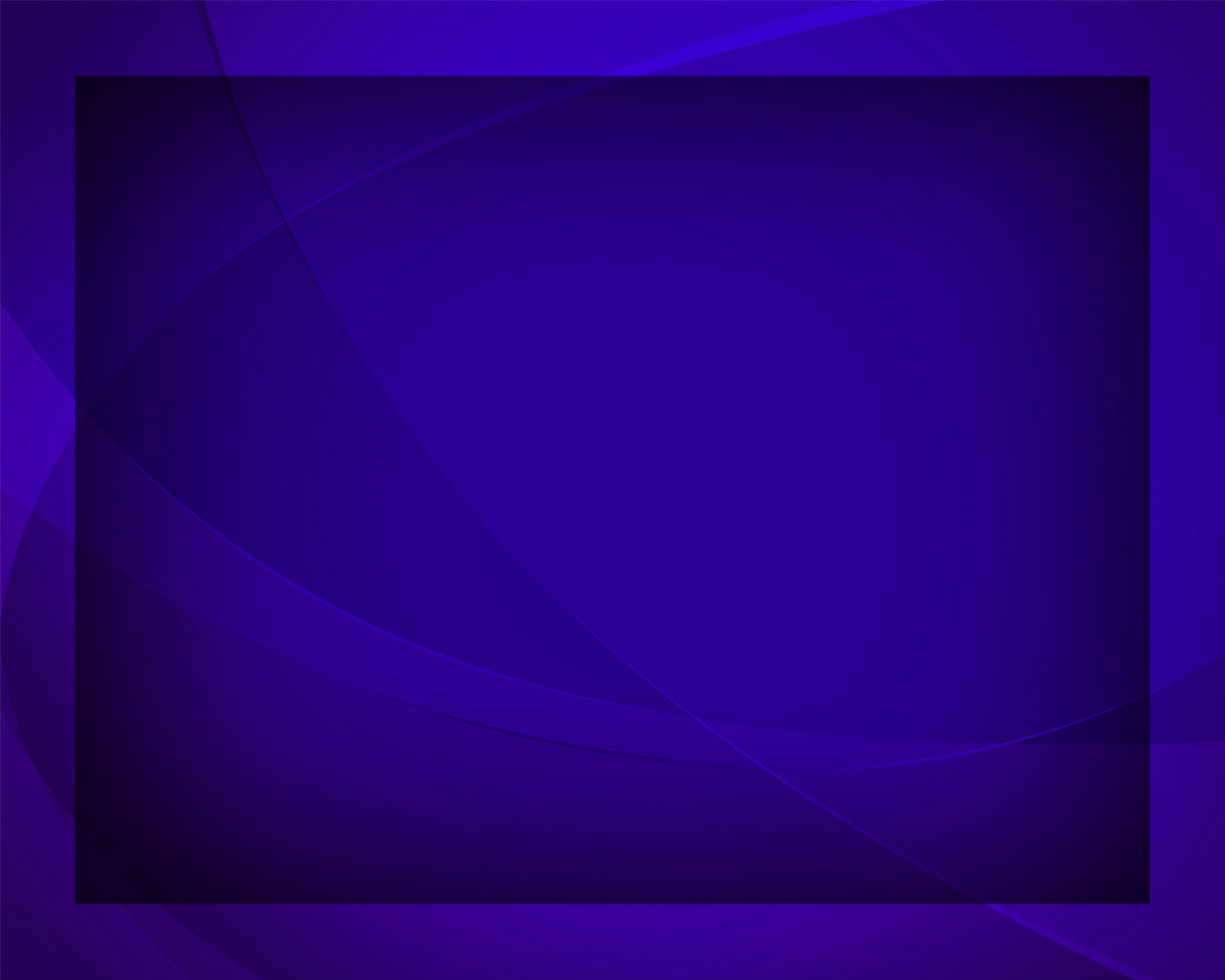 Пусть неизвестно мне, куда иду я, 
Но я спокоен: 
путь мой знаешь Ты.
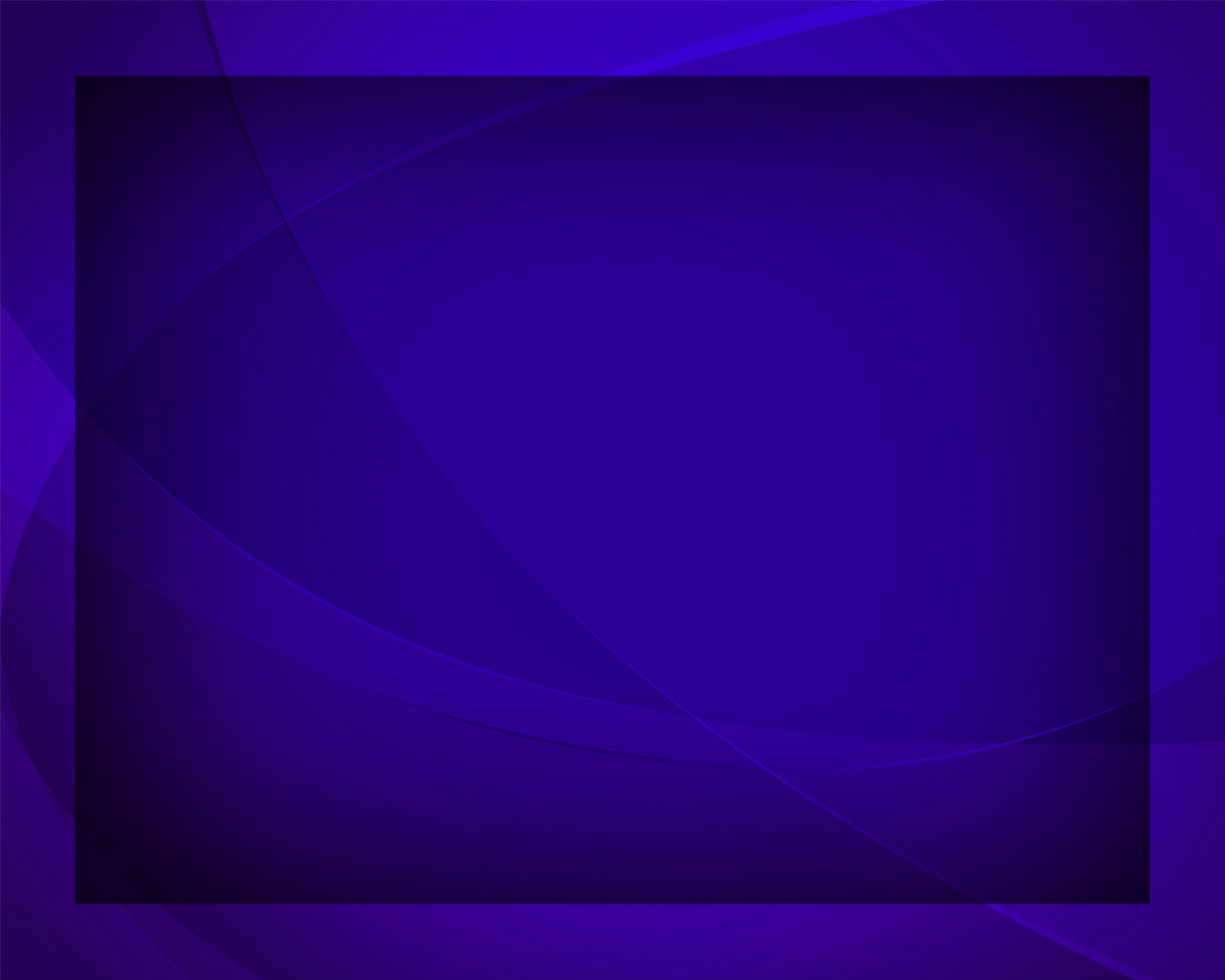 Пусть неизвестно мне, куда иду я, 
Но я спокоен: 
путь мой знаешь Ты.
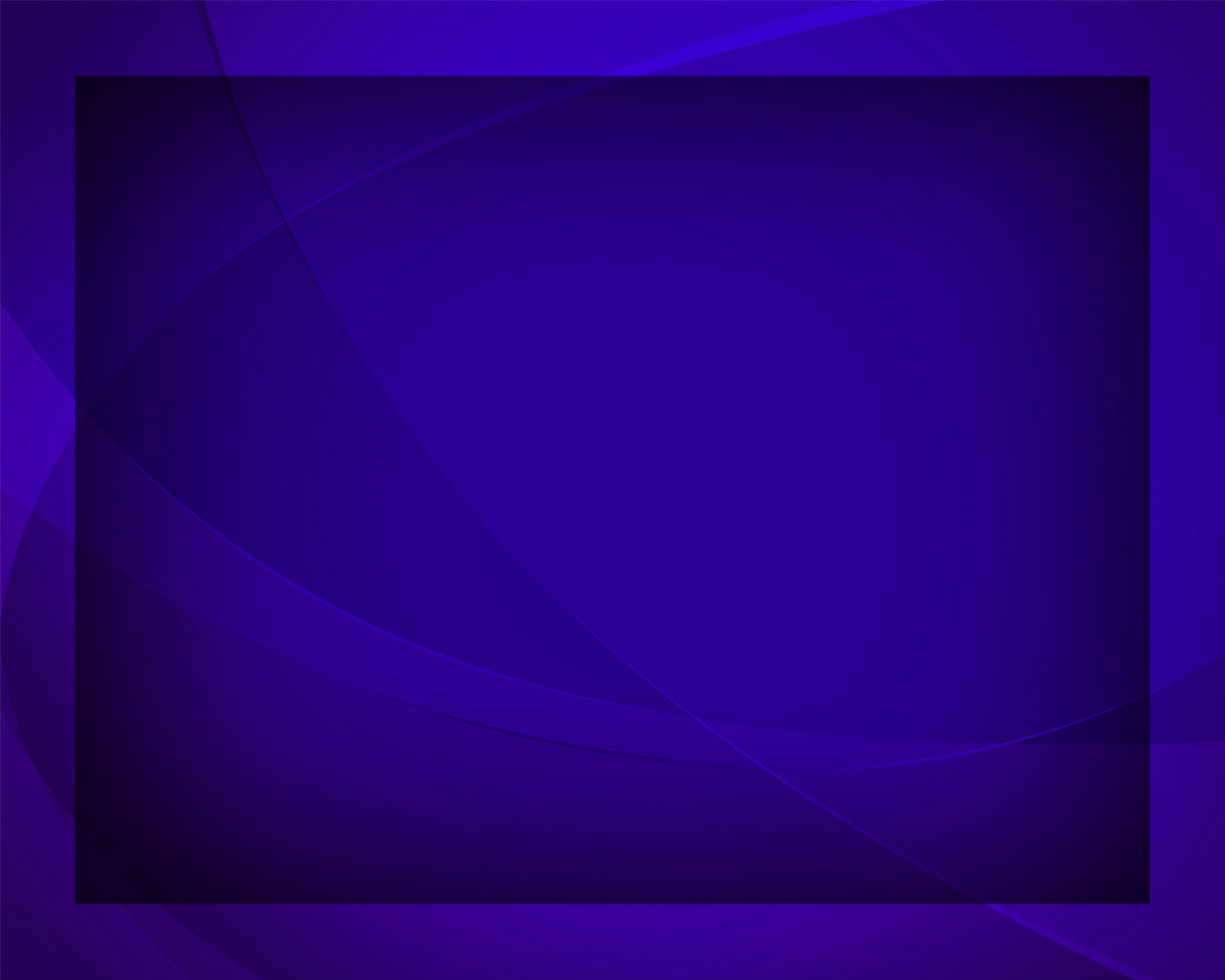